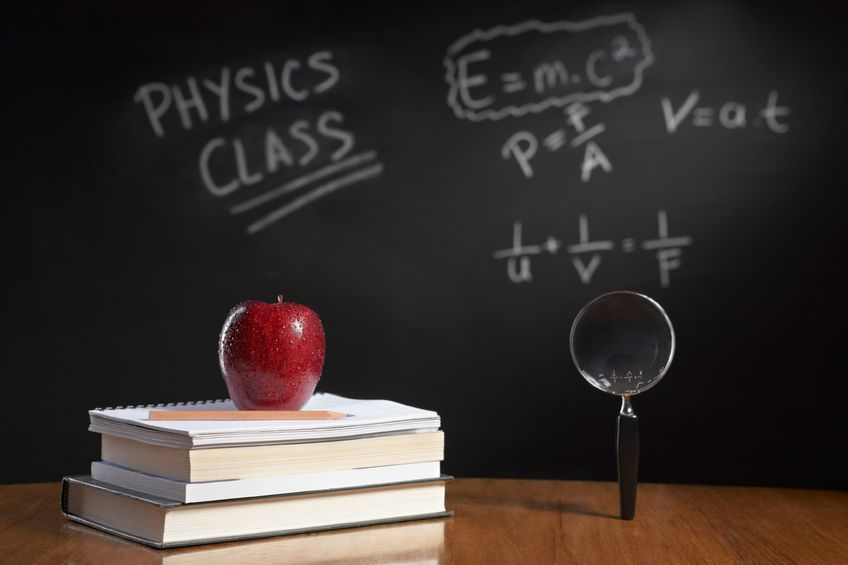 PHYSICS – Density
LEARNING OBJECTIVES
SI units
(Le Systeme International d’Unites)
SI units
1m
(Le Systeme International d’Unites)
Volume    cubic metre (m3)
1m
1m
SI units
1m
(Le Systeme International d’Unites)
Volume    cubic metre (m3)
1m
1 cubic metre = 1m x 1m x 1m
1m
SI units
1m
(Le Systeme International d’Unites)
Volume    cubic metre (m3)
1m
1 cubic metre (1m3)

=  1000 litres (l)
1 cubic metre = 1m x 1m x 1m
1m
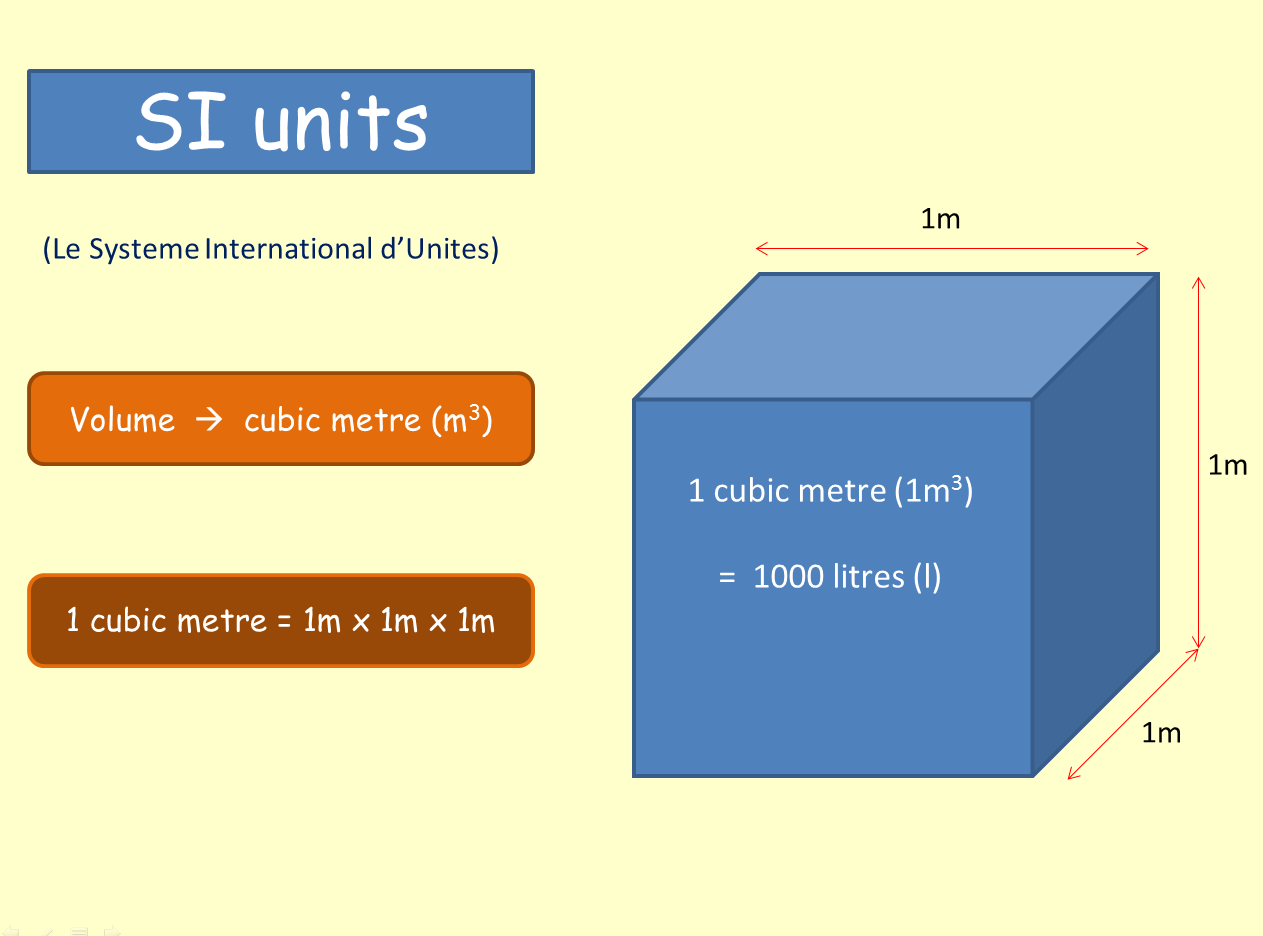 1 litre bottle = 1l
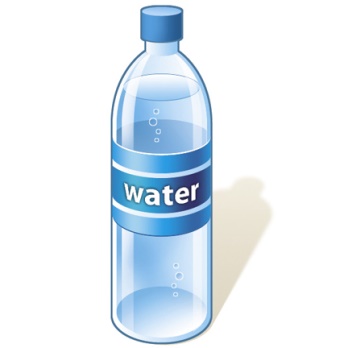 Same as 1 cubic decimetre (dm3)
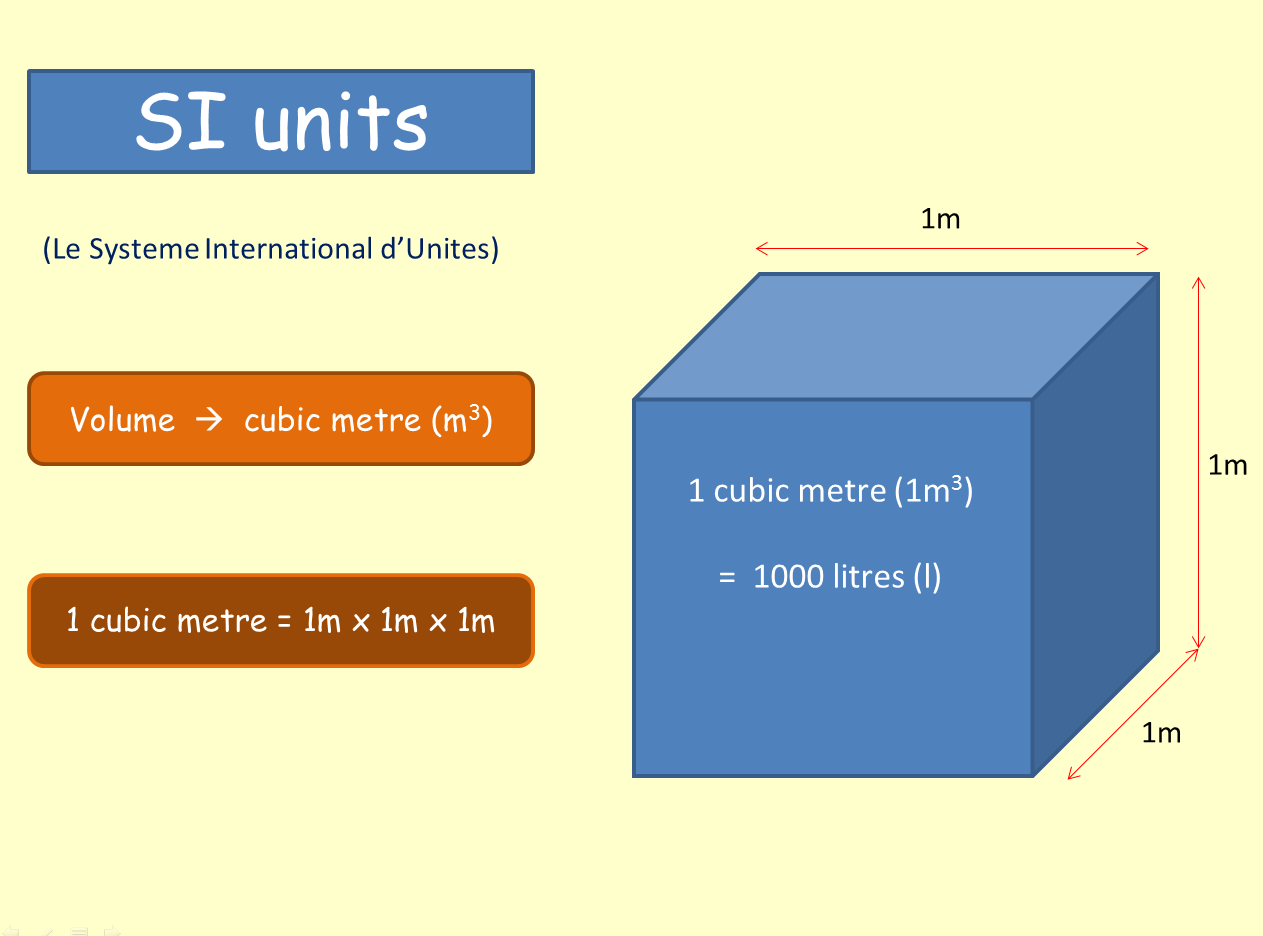 1 litre bottle = 1l
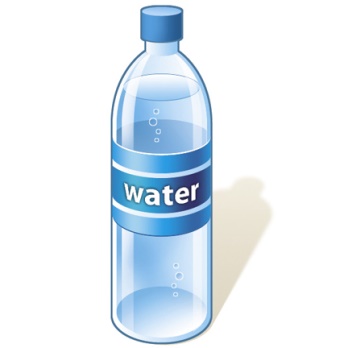 Same as 1 cubic decimetre (dm3)
1 litre = 1000 cubic centimetres (cm3)
=  1000 millilitres (ml)
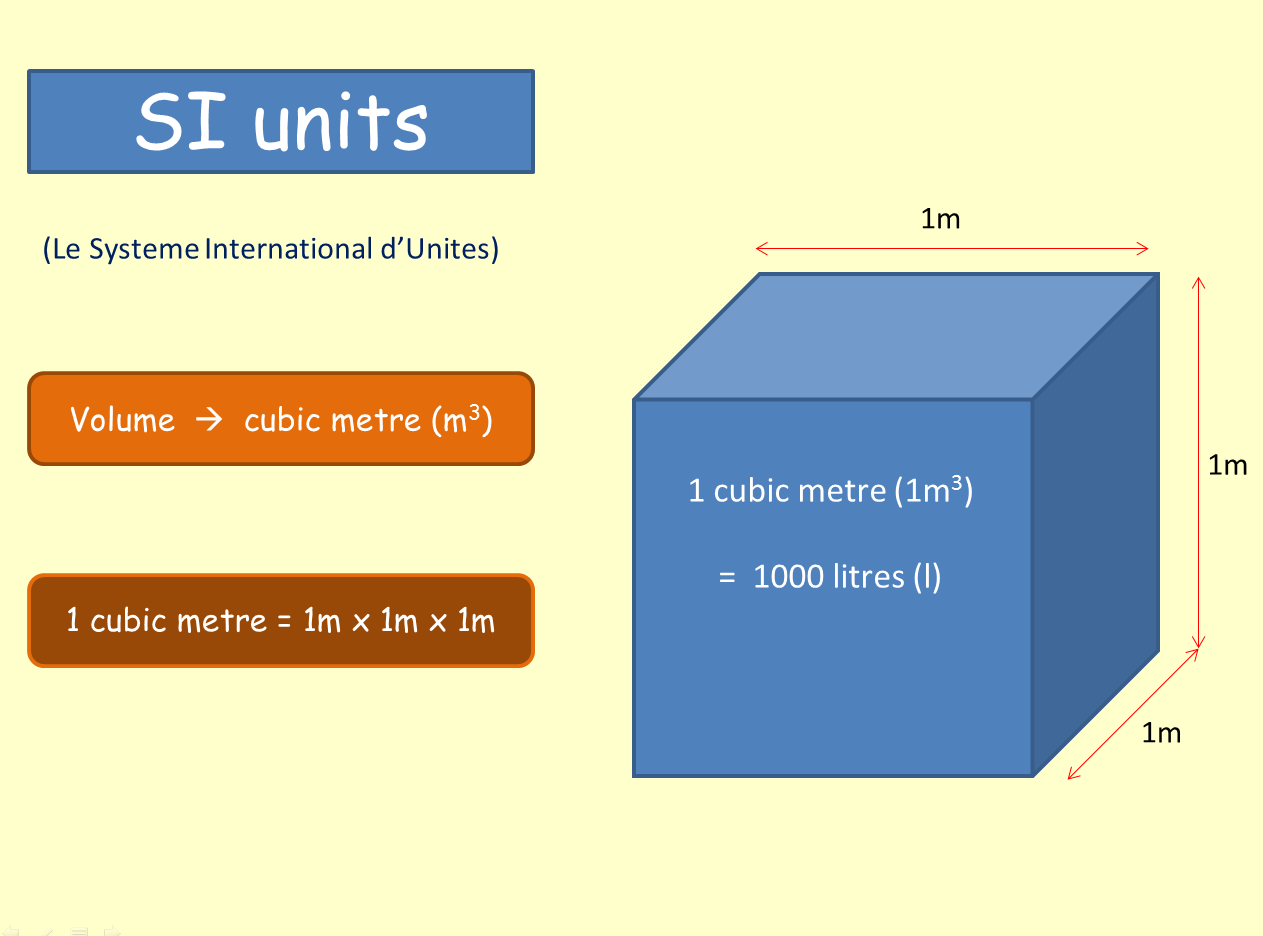 1 litre bottle = 1l
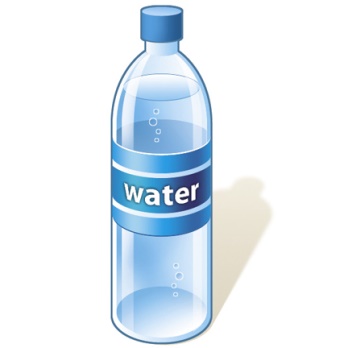 Same as 1 cubic decimetre (dm3)
1 litre = 1000 cubic centimetres (cm3)
=  1000 millilitres (ml)
1 cm
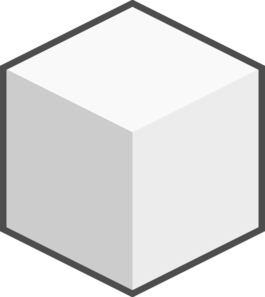 1 cm
1 cm
1 cubic centimetre (cm3) = 1 millilitre (ml)
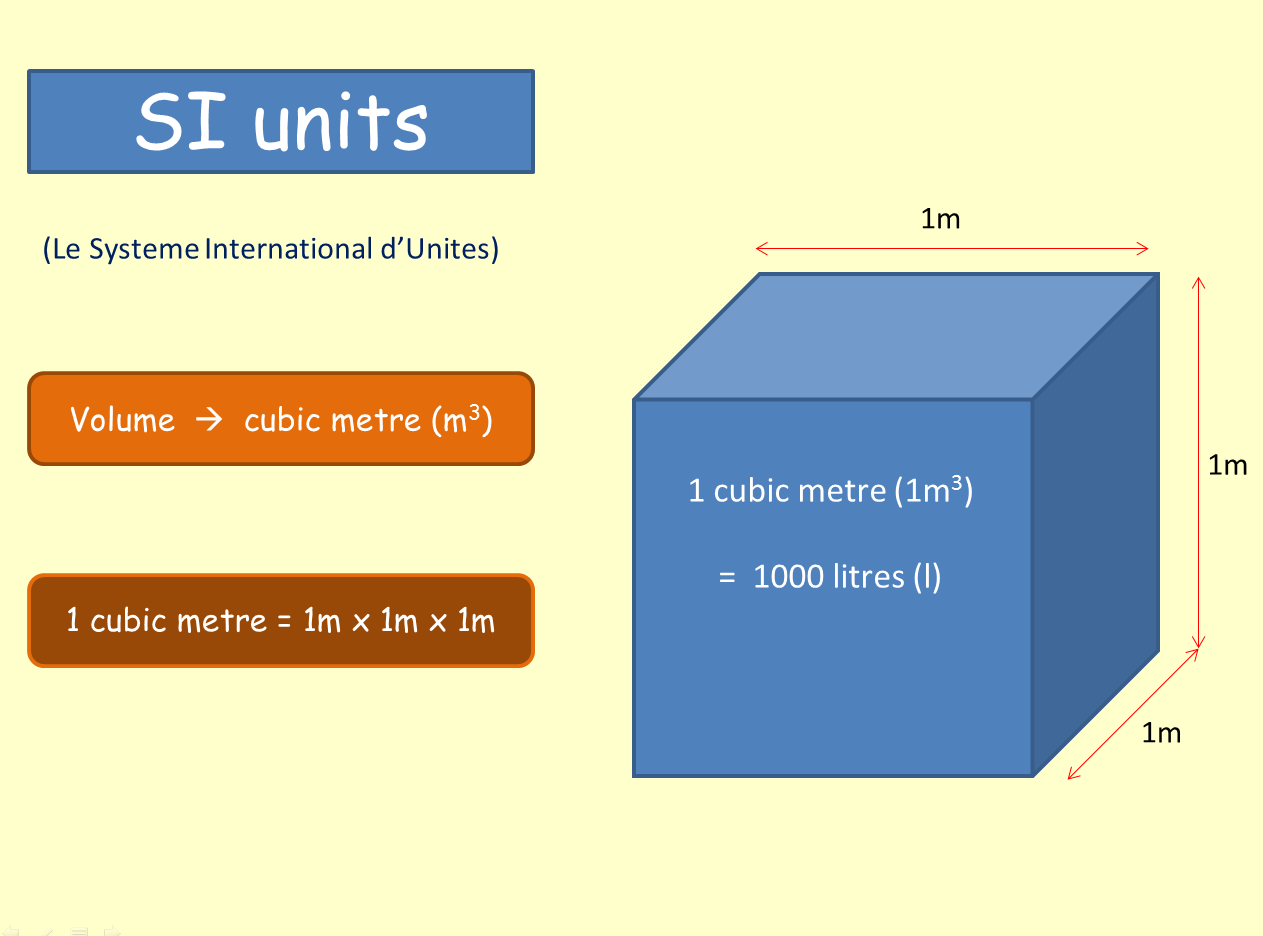 1 litre bottle = 1l
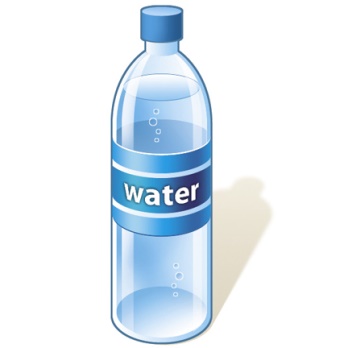 Same as 1 cubic decimetre (dm3)
1 litre = 1000 cubic centimetres (cm3)
=  1000 millilitres (ml)
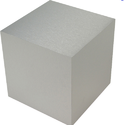 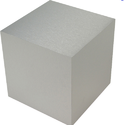 1 cm
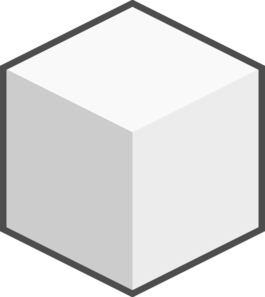 1 cm
Aluminium
Lead
1 cm
For any given volume (eg. 1cm3) lead is heavier than aluminium.  It has a higher DENSITY
1 cubic centimetre (cm3) = 1 millilitre (ml)
DENSITY  =  Mass 
                        Volume
DENSITY  =  Mass 
                        Volume
Water has a density of
1 g/cm3
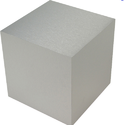 1000 cm3 of water (1 litre) therefore has a mass of 1000g (1 kilogram)
DENSITY  =  Mass 
                        Volume
Water has a density of
1 g/cm3
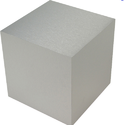 1000 cm3 of water (1 litre) therefore has a mass of 1000g (1 kilogram)
THINK!
A solid object with a density lower than that of water will float.
So why should a battleship made of aluminium not sink?
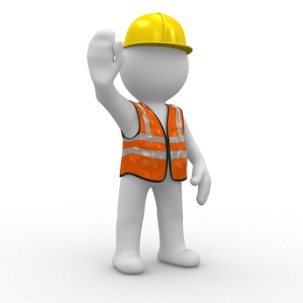 DENSITY  =  Mass 
                        Volume
Water has a density of
1 g/cm3
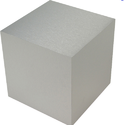 1000 cm3 of water (1 litre) therefore has a mass of 1000g (1 kilogram)
Calculating density
In the density equation, density is shown by the Greek letter ‘rho’ =
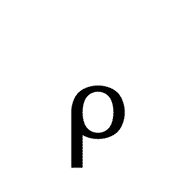 DENSITY  =  Mass 
                          Volume
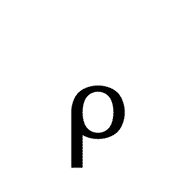 =  m 
    V
Calculating density
In the density equation, density is shown by the Greek letter ‘rho’ =
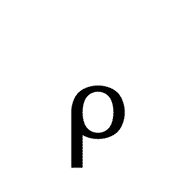 DENSITY  =  Mass 
                          Volume
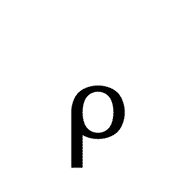 =  m 
    V
m
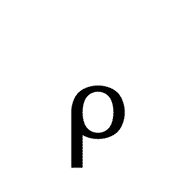 V  =  m
m  =  V  x
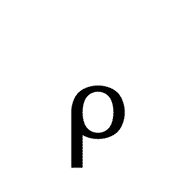 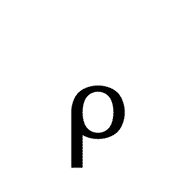 V
Calculating density
Eg.  What is the density of a block of steel if it has a mass of 9,360g and a volume of 1,200cm3?
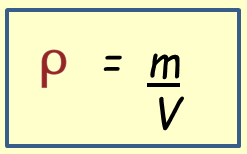 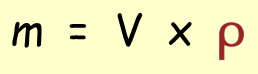 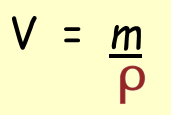 m
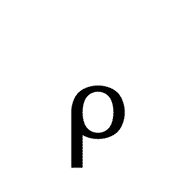 V
Calculating density
Eg.  What is the density of a block of steel if it has a mass of 9,360g and a volume of 1,200cm3?
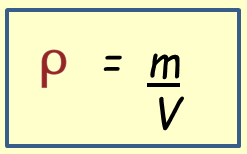 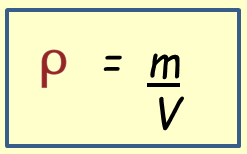 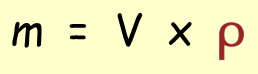 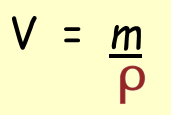 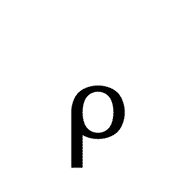 = 9 360
   1 200
=  7.8 g/cm3
m
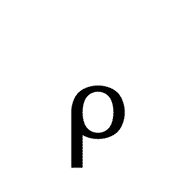 V
Calculating density
Eg.  What is the density of a block of steel if it has a mass of 9,360g and a volume of 1,200cm3?
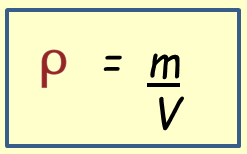 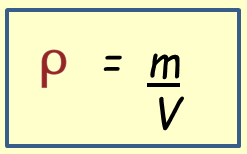 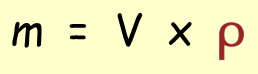 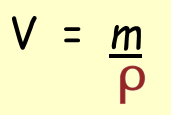 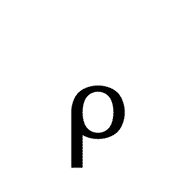 = 9 360
   1 200
=  7.8 g/cm3
Eg.  What is the mass of a block of gold if it has a density of 19.3 g/cm3 and a volume of 540 cm3?
m
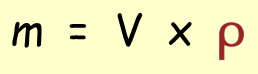 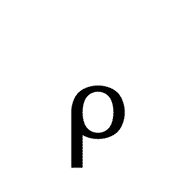 V
m  =  540  x  19.3  =  10,422g
Calculating density
Eg.  What is the density of a block of steel if it has a mass of 9,360g and a volume of 1,200cm3?
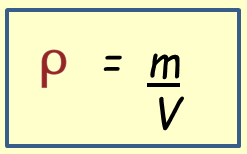 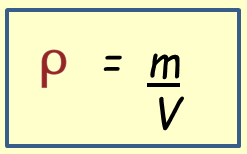 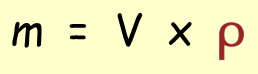 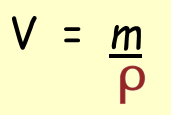 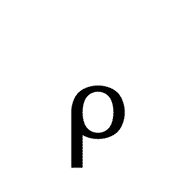 = 9 360
   1 200
=  7.8 g/cm3
Eg.  What is the mass of a block of gold if it has a density of 19.3 g/cm3 and a volume of 540 cm3?
Eg.  What is the volume of a block of ice if it has a density of 0.92 g/cm3 and a mass of 12,462g?
m
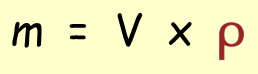 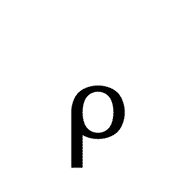 V
m  =  540  x  19.3  =  10,422g
Calculating density
Eg.  What is the density of a block of steel if it has a mass of 9,360g and a volume of 1,200cm3?
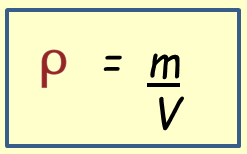 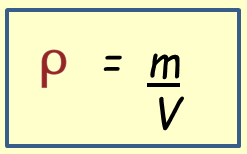 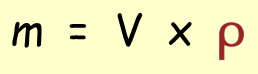 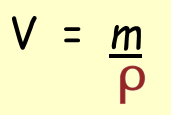 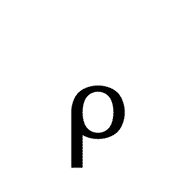 = 9 360
   1 200
=  7.8 g/cm3
Eg.  What is the mass of a block of gold if it has a density of 19.3 g/cm3 and a volume of 540 cm3?
Eg.  What is the volume of a block of ice if it has a density of 0.92 g/cm3 and a mass of 12,462g?
m
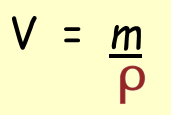 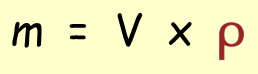 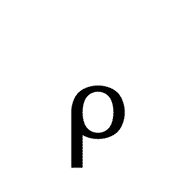 V
m  =  540  x  19.3  =  10,422g
V  =  12 462   =    13,546cm3
              0.92
Volume and Density
Volume of a liquid
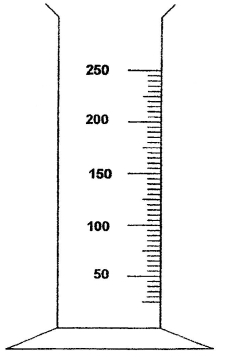 Measuring cylinder
Read off the level on the scale to get the volume of liquid
Volume and Density
Volume of a regular solid
Length
Height
Width
Volume of rectangular block = length x width x height
Volume and Density
Volume of a regular solid
Radius
Length
Height
Height
Width
Volume of a cylinder= π x radius2 x height
Volume of rectangular block = length x width x height
Volume and Density
Volume of an irregular solid
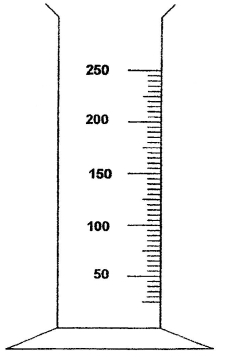 Read off the level on the scale before adding the irregular solid, and again after the solid has been put into the measuring cylinder.

Volume of irregular solid =

Volume after – volume before

Eg.  235 – 155 = 80cm3
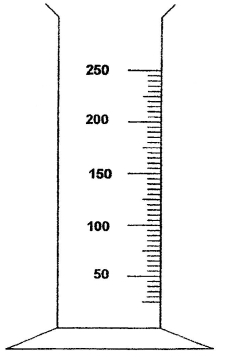 Volume and Density
Volume of an irregular solid
Using a Eureka (displacement) can
Fill the Eureka can until it stops over-flowing.

Gently lower the irregular solid into the can and measure how much displaced liquid is collected in the measuring cylinder.
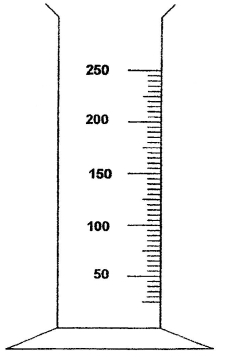 Volume and Density
Volume of an irregular solid
Using a Eureka (displacement) can
Mass of irregular solid = 350g

Volume of irregular solid = 80cm3

Density = mass / volume

Density = 350 / 80 =  4.375g/cm3
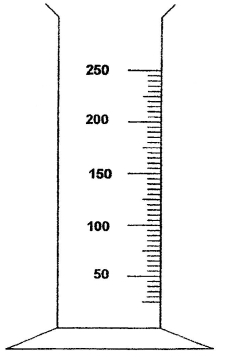 LEARNING OBJECTIVES
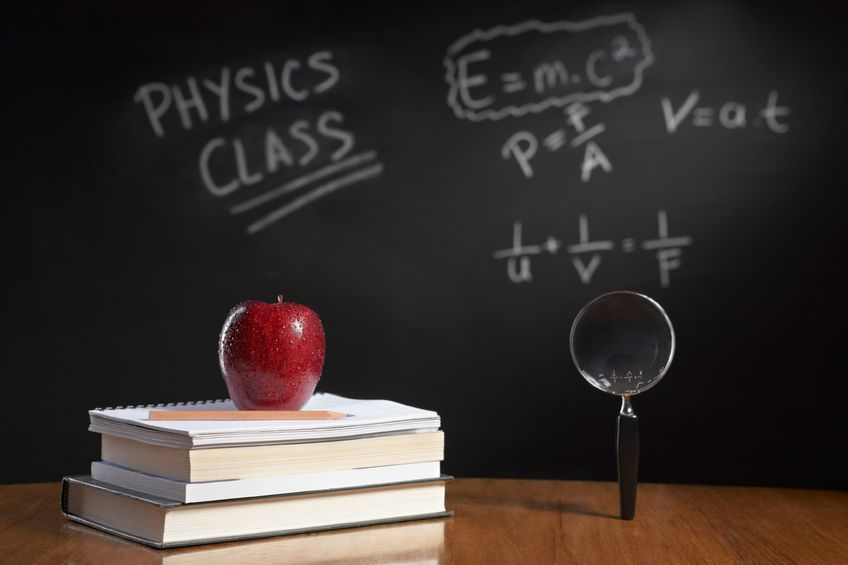 PHYSICS – Density